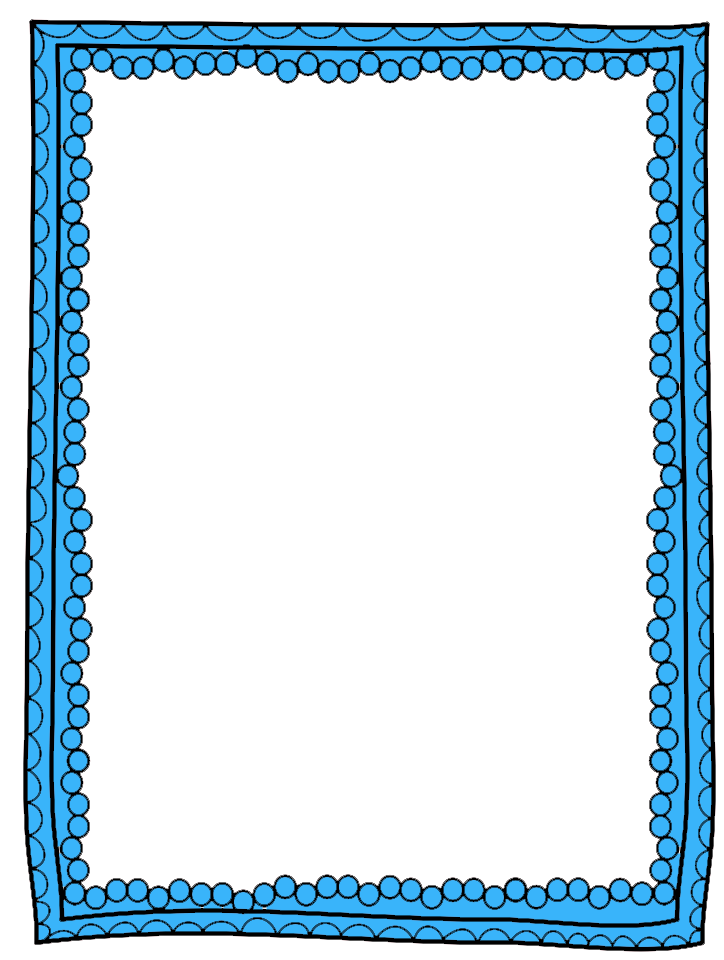 FAMILIA 
DE 
PALABRAS


					   
						María Olivares para Orientación Andújar
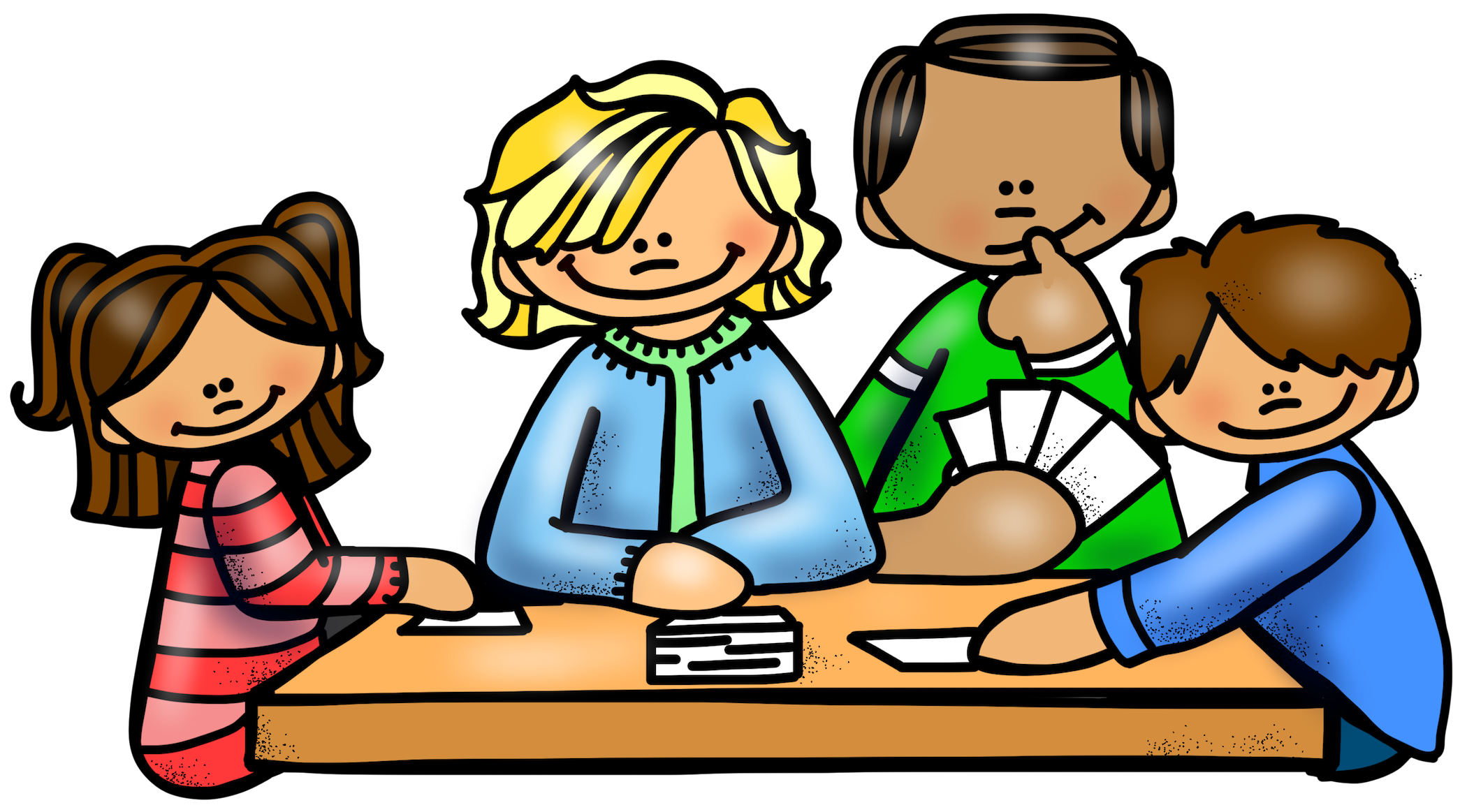 ¿Qué es una familia de palabras?
La familia de palabras es el grupo de palabras que derivan de una misma palabra, denominada palabra primitiva,  pudiendo formar así otras palabras relacionadas por su significado, y que se conocen como palabras derivadas.

	Tienen una raíz en común y tienen cierta relación en su significado. La parte común de las palabras se llama raíz, también conocido como lexema.
Ej;  Palabra primitiva: pasto 
	Derivadas: pastizal – pastor- pastorear .
Forma 3 palabras derivadas a partir de la palabra primitiva:
SOL
SOLEADO
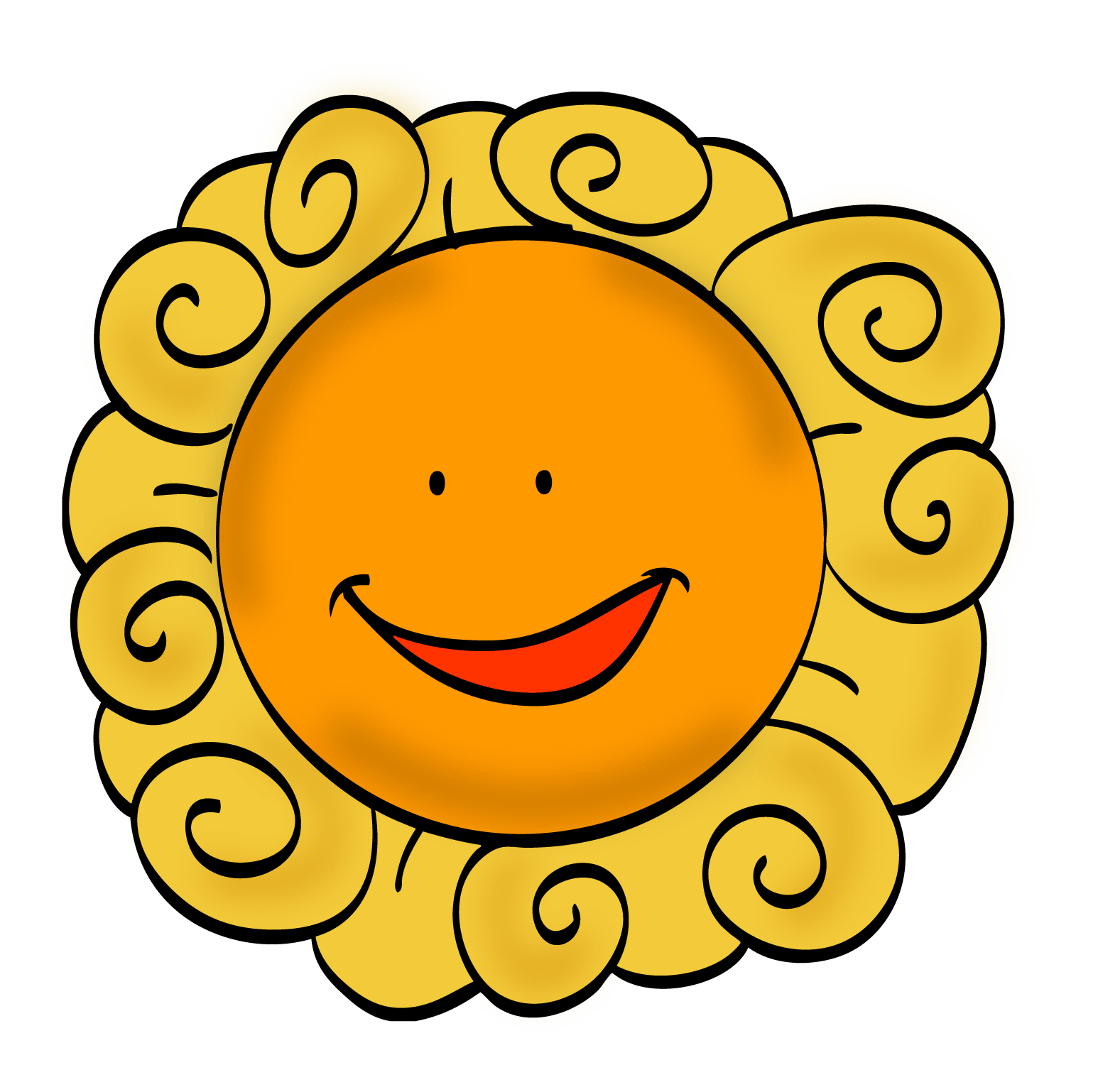